Social Security: With You Through Life’s Journey…
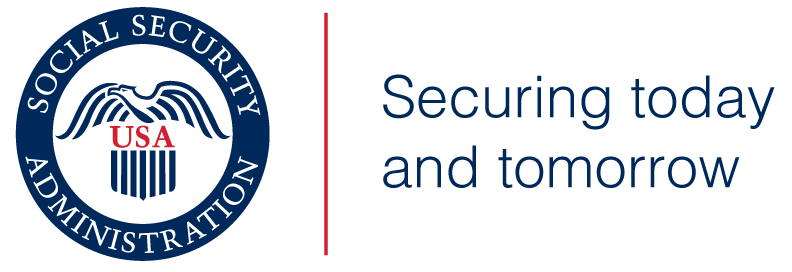 Produced at U.S. taxpayer expense
[Speaker Notes: Notes to speaker:

DO NOT remove the taxpayer expense disclaimer from this slide, as it is now required by law. 

Be sure to thank the person who invited you to speak, thank the organization for making SSA a part of today’s event. 

BEGINNING OF SPEAKER’S FORMAL SCRIPT:
For nearly 90 years, Social Security has helped secure today and tomorrow by providing benefits and financial protection for millions of people throughout their life’s journey. 

Social Security touches the lives of every American, both directly and indirectly. As you consider the information that you are about to receive, I encourage you to think about all the ways Social Security has been linked to your life – and the lives of your loved ones.]
Three Legged Stool
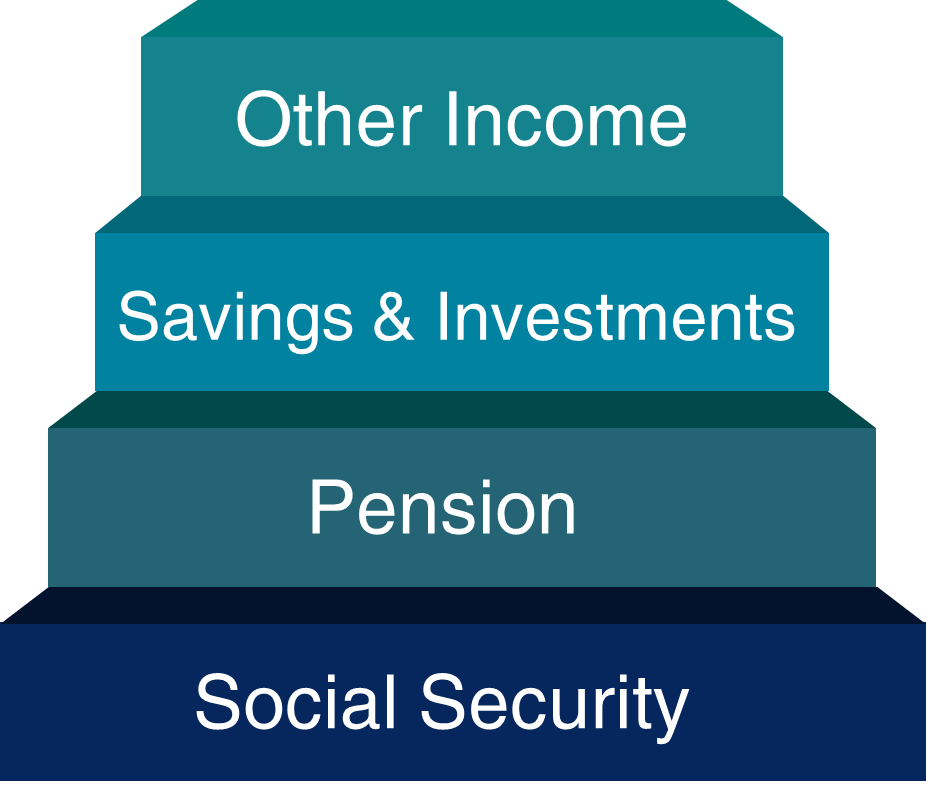 [Speaker Notes: Social Security was never meant to be the only source of income for people when they retire. 
It was always meant to be a foundation to be supplemented with savings, investments, 401ks, IRAs, etc. 
For the average worker, Social Security replaces about 40 percent of their pre-retirement income. 
Financial experts say you’ll need 70-80% of your pre-retirement income to live comfortably in retirement.]
How Do You Qualify for Retirement Benefits?
By earning “credits” when you work and pay Social Security taxes
You need 40 credits (10 years of work) and you must be 62 or older
Each $1,640 in earnings gives you one credit
You can earn a maximum of 4 credits per year
Note: To earn 4 credits in 2023, you must earn at least $6,560.
ssa.gov/planners/credits.html
[Speaker Notes: Credits are the "building blocks" Social Security uses to find out whether you have the minimum amount of covered work to qualify for each type of Social Security benefit.  If you stop working before you have enough credits to qualify for benefits, your credits will stay on your record. If you return to work later, you can add more credits so you can qualify.

No benefits can be paid if you do not have enough credits.

In 2023 you must earn $1,640 in covered earnings to get one Social Security or Medicare work credit and $6,560 to get the maximum four credits for the year.

*This is important information for anyone who is missing a few credits and is interested getting those credits they are missing. 
 
When you work and pay Social Security taxes, you earn up to a maximum of four "credits" for each year.
 
If you work under SS covered employment most or all your lifetime, you will probably earn more credits than the minimum number you need.  That’s okay because the FICA taxes you paid to earn credits DO increase your benefit amount.  
 
Your average earnings during your working years determine how much your monthly payment will be.]
SS Replaces a Portion of Your Work Income
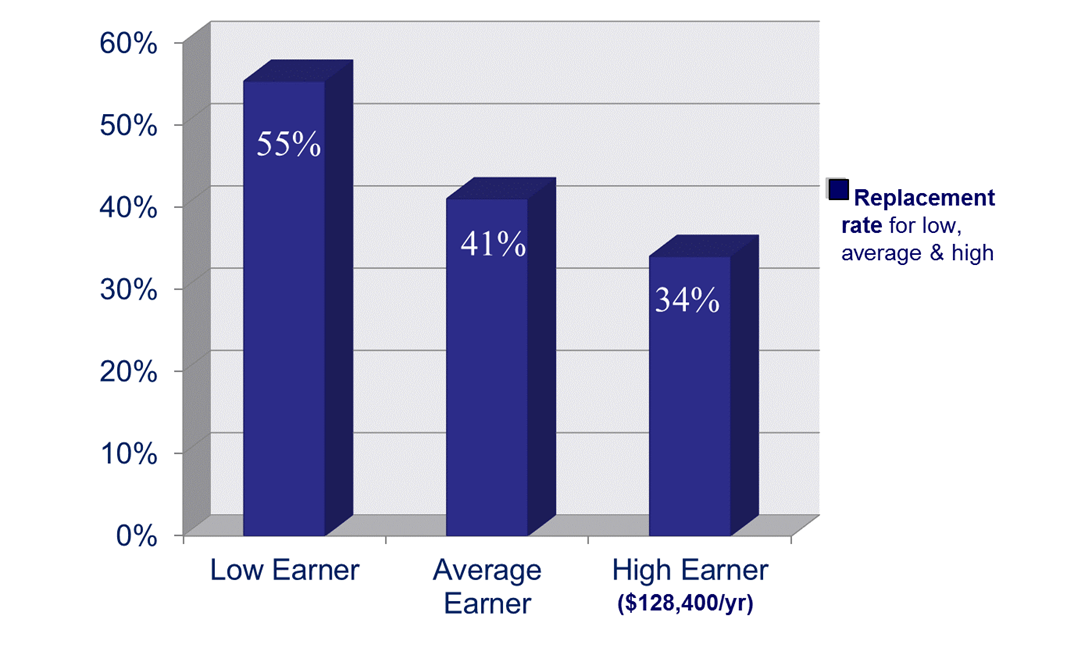 $160,200.00
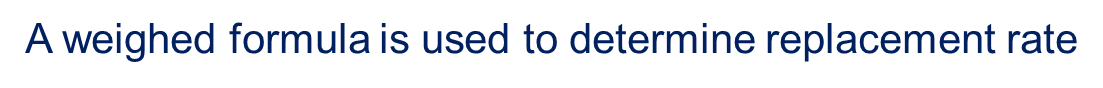 [Speaker Notes: SS benefits replace a portion of the income you had while working.  On average, SS replaces only 40 - 41% of the income that an average lifetime wage earner had while working. 

The SS formula is weighted in favor of lower lifetime SS wage earners. This is because it is assumed that a lower lifetime wage earner is less likely to afford savings or investment for retirement.
For lower lifetime wage earners, SS replaces an average of 55% of the income they had while working. 

For higher lifetime wage earners, SS replaces an average of 34% of the income they had while working.  It is assumed that these wage earners are more readily able to save and invest their income for retirement.]
How Social Security Determines Your Benefit
Benefits are based on earnings
Step 1 - Your wages are adjusted for changes in wage levels over time
Step 2 - Find the monthly average of your 35 highest earnings years
Step 3 - Result is “average indexed monthly earnings”


ssa.gov/OACT/COLA/Benefits.html
[Speaker Notes: Credits are based on your total wages and self-employment income during the year, no matter when you did the actual work. You might work all year to earn four credits, or you might earn enough for all four in a much shorter length of time.

We are looking for the highest 35 years during a worker's lifetime of earnings, regardless of when earned. 

Using this formula means that a worker who qualifies for a retirement benefit with just 10 years of work would have a lower benefit payment than someone who worked longer.  That’s because we are looking at the highest 35 years of earnings.  In this example, there would be 25 years with zero earnings.]
Benefits Chart by Age
Reduction is permanent when you take your Benefit prior to Full Retirement Age
ssa.gov/oact/quickcalc/earlyretire.html
[Speaker Notes: Remember that when to start receiving retirement benefits is a personal choice.  There isn’t a one fits all answer.

You should make an informed decision about when to apply for benefits based on your individual and family circumstances. 
Factors you should consider when deciding the best age to retire:
Your current cash needs;
Your health and family longevity;
Whether you plan to work in retirement;
Whether you have other retirement income sources;
Your anticipated future financial needs and obligations; and,
The amount of your future Social Security benefits.

This chart gives an example of how much a $1,000 retirement benefit and a $500 retirement benefit would be reduced if someone took the benefit at age 62. 

The increase in full retirement age was the result of the 1983 Amendments to the Social Security Act. Full retirement age increases apply to both Retirement Benefits and Survivors Benefits. Although Social Security has always used the term “full” retirement age, you may find that some people now refer to “full retirement age” as the “Normal Retirement Age”. Regardless of your full retirement age, reduced benefits can still be paid as early as age 62.

In addition, the Medicare eligibility age of 65 has not changed. We recommend that you apply for Medicare 3 months before your 65th birthday (unless you are already receiving Social Security benefits when you turn 65, in which case you will be automatically enrolled in Medicare).]
What Is the Best Age to Start Receiving Social Security Retirement Benefits?
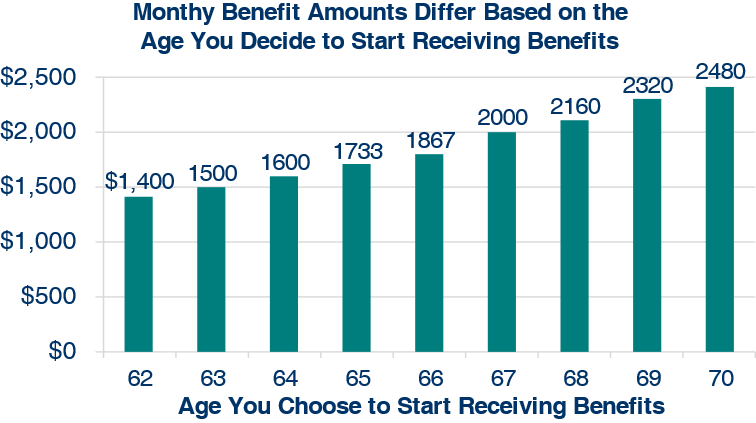 Note: This example assumes a benefit of $2,000 at a full retirement age of 67
[Speaker Notes: Choosing when to retire is an important and personal decision.  Financial experts say you’ll need 70-80% of your pre-retirement income to have a comfortable retirement.  You’ll want to choose a retirement age based on your circumstances, so you’ll have enough income when you need it.

As you can see on this chart, your monthly retirement benefit will be higher if you delay starting it. We calculate your basic Social Security benefit — the amount you would receive at your full retirement age — based on your lifetime earnings. 

However, the actual amount you receive each month depends on when you start receiving benefits. You can start your retirement benefit at any point from age 62 up until age 70, and your benefit will be higher the longer you delay starting it. This adjustment is usually permanent: it sets the base for the benefits you’ll get for the rest of your life. 

You may receive an annual cost-of-living adjustments and, depending on your work history, may receive higher benefits if you continue to work. 

Let’s say your full retirement age is 67 and your monthly benefit starting at that age is $2,000. If you choose to start getting benefits at age 62, we’ll reduce your monthly benefit 30 percent to $1,400, to account for the longer period of time you receive benefits. If you choose to delay getting benefits until age 70, you will increase your monthly benefit to $2,480. This increase is from delayed retirement credits you earn for your decision to postpone receiving benefits past your full retirement age. The benefit at age 70 in this example is 24 percent more than you would receive each month if you had chosen to start getting benefits at full retirement age. 

I encourage you to read our publication #05-10147 - When To Start Receiving Retirement Benefits - ssa.gov/pubs/EN-05-10147.pdf]
Social Security’s Online Calculators
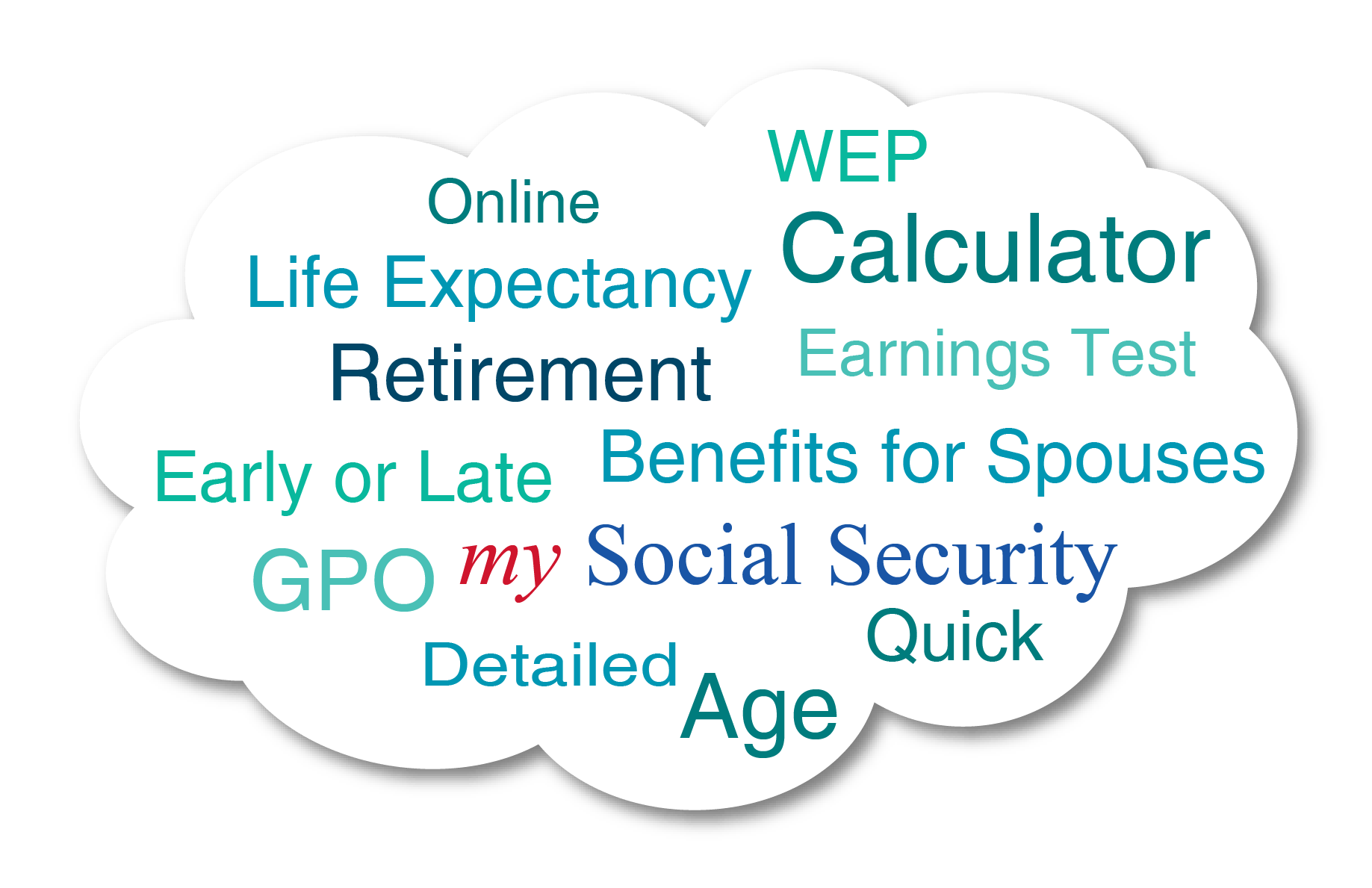 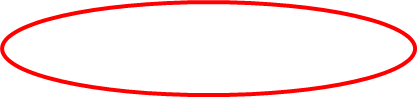 ssa.gov/planners/calculators
[Speaker Notes: We offer a variety of calculators to help you with your retirement planning.  
Just choose the one that best fits your needs!

We will talk more about our retirement calculators and how to create a ‘my Social Security’ account later on in the presentation.]
Social Security Website
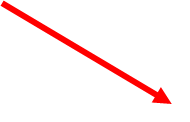 [Speaker Notes: You can easily find our financial planning tools on our homepage which you can see here.  Our website is a valuable resource for  information about all of Social Security’s programs and is accessible from a computer, tablet and smartphone.  We encourage you to use our online retirement planning tools to plan for a secure financial future.]
Working While Receiving Benefits
Retirement Earnings Test Calculator:
ssa.gov/OACT/COLA/RTeffect.html
[Speaker Notes: The first thing we recommend is that you visit ssa.gov/pubs and search for the publication entitled, How Work Affects Your Benefits. It explains the rules you must follow in order to avoid an overpayment, and it gives some great examples for different scenarios that could apply to your individual situation.

You can get Social Security retirement or survivors benefits and work at the same time. However, if you’re younger than full retirement age, and earn more than certain amounts, your monthly benefit remains the same but the total amount of benefits you receive for the year will be reduced. The amount that your annual benefits are reduced, however, isn’t truly lost. Your monthly benefit will be increased at your full retirement age to account for benefits withheld due to earlier earnings.

Note that spouses and survivors, who receive benefits because they have minor or disabled children in their care, don’t receive increased benefits at full retirement age if benefits were withheld because of work. I should also mention that different rules apply if you work outside the United States. Contact us if you’re working (or plan to work) outside the country.

But for most of you, here’s how this works. If you work, and are full retirement age or older, you may keep all of your benefits, no matter how much you earn.

If you’re younger than full retirement age, there is a limit to how much you can earn and still receive full Social Security benefits. If you’re younger than full retirement age, we must deduct $1 from your benefits for each $2 you earn above the annual limit. For 2023, that limit is $21,240.

If you reach full retirement age during 2023, we must deduct $1 from your benefits for each $3 you earn above $56,520 until the month you reach full retirement age.

Starting with the month you reach full retirement age, there is no limit on how much you can earn and still receive all of your Social Security benefits.

Note: If some of your retirement benefits are withheld because of your earnings, your benefits will be increased starting at your full retirement age to take into account those months in which benefits were withheld.]
Will I pay federal taxes on my benefits?
If you: 
file a federal tax return as an "individual" and your combined income* is 
between $25,000 and $34,000, you may have to pay income tax on up to 50 percent of your benefits. 
more than $34,000, up to 85 percent of your benefits may be taxable.
file a joint return, and you and your spouse have a combined income* that is 
between $32,000 and $44,000, you may have to pay income tax on up to 50 percent of your benefits 
more than $44,000, up to 85 percent of your benefits may be taxable.
are married and file a separate tax return, you will probably pay taxes on your benefits.
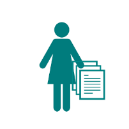 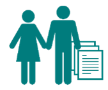 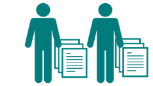 [Speaker Notes: No one pays federal income tax on more than 85 percent of his or her Social Security benefits based on Internal Revenue Service (IRS) rules.

At the end of each year, we’ll mail you a Social Security Benefit Statement (Form SSA-1099) showing the amount of benefits you received. Use this statement when you complete your federal income tax return to find out if you must pay taxes on your benefits. 

Although you’re not required to have Social Security withhold federal taxes, you may find it easier than paying quarterly estimated tax payments. 

For more information, read Tax Guide for Seniors (IRS Publication No. 554) and Social Security and Equivalent Railroad Retirement Benefits (IRS Publication No. 915) at irs.gov/publications, or call the Internal Revenue Service’s toll-free telephone number, 1-800-829-3676. 

NOTE: On the 1040 tax return, your “combined income” is the sum of your adjusted gross income plus nontaxable interest plus half of your Social Security benefits. 
-----]
WEP & GPO
Windfall Elimination Provision:
Applies when you have 40 credits plus a non-covered pension* and you’re filing for retirement or disability benefits

Government Pension Offset:
Applies when you are receiving a non-covered pension* and filing for spouses, widows and widowers benefits

*a pension based on work for which you did not pay Social Security taxes
ssa.gov/planners/retire/wep.html
[Speaker Notes: The Windfall Elimination Provision can affect how we calculate your retirement or disability benefit.]
What is WEP?
A provision that can affect how we calculate your retirement or disability benefit. 

If you work for an employer who doesn’t withhold Social Security taxes from your salary, such as a government agency or an employer in another country, any pension you get from that work can reduce your Social Security benefits. 

WEP uses a formula to adjust the Social Security benefits for people who receive “non–covered pensions” and qualify for Social Security benefits based on other Social Security–covered earnings.
ssa.gov/planners/retire/wep.html
[Speaker Notes: If you work/worked for an employer who doesn’t withhold Social Security taxes from your salary, such as a government agency or an employer in another country, any pension you get from that work can reduce your Social Security benefits. 

This provision can affect you when you earn a pension from an employer who didn’t withhold Social Security taxes and you qualify for Social Security retirement or disability benefits from work in other jobs for which you did pay taxes. 

If any part of your government pension is based on wages not covered by Social Security, then WEP will apply. WEP only applies to Retirement and Disability Benefits. Survivor’s Benefits are not affected by WEP.  
WEP applies to the workers’ benefits. Any auxiliary benefits payable on the worker's record also would be affected. 

The WEP applies if:

You reached age 62 after 1985; or
You became disabled after 1985; and
You first became eligible for a monthly pension based on work where you didn’t pay Social Security taxes after 1985.  This rule applies even if you’re still working.
 WEP also affects Social Security benefits for people who performed federal service under the Civil Service Retirement System (CSRS) after 1956.  
*SSA benefit amounts are NOT reduced if you performed federal service under a system such as the Federal Employees’ Retirement System (FERS) – because Social Security taxes are withheld for workers under FERS.

Our Online WEP calculator allows you to estimate your Social Security benefit. Visit ssa.gov/planners/retire/wep.html  



Some Exceptions:
The WEP doesn’t apply if:
You’re a federal worker first hired after 12/31/1983;
You were employed on 12/31/1983 by a non-profit organization that didn’t withhold Social Security taxes from your pay at first, but then began withholding Social Security taxes;
Your only pension is for railroad employment;
The only work you performed for which you didn’t pay Social Security taxes was before 1957; or
You have 30 or more years of substantial earnings under Social Security.

Notes:  A non-covered pension is a pension paid by an employer that does not withhold Social Security taxes from your salary, typically, state and local governments or non-U.S. employers.  Congress passed the WEP to prevent workers who receive non-covered pensions from receiving higher Social Security benefits as if they were long-time, low-wage earners. In December 2018, the WEP applied to approximately 2.6 percent of all beneficiaries (1.7 million beneficiaries).]
The Windfall Elimination Provision (1983)
Before 1983, people whose primary job wasn’t covered by Social Security had their Social Security benefits calculated as if they were long-term, low-wage workers:









They had the advantage of receiving a Social Security benefit representing a higher percentage of their earnings, plus a pension from a job for which they didn’t pay Social Security taxes;

Congress passed the Windfall Elimination Provision in 1983 to remove that advantage.
ssa.gov/planners/retire/wep.html
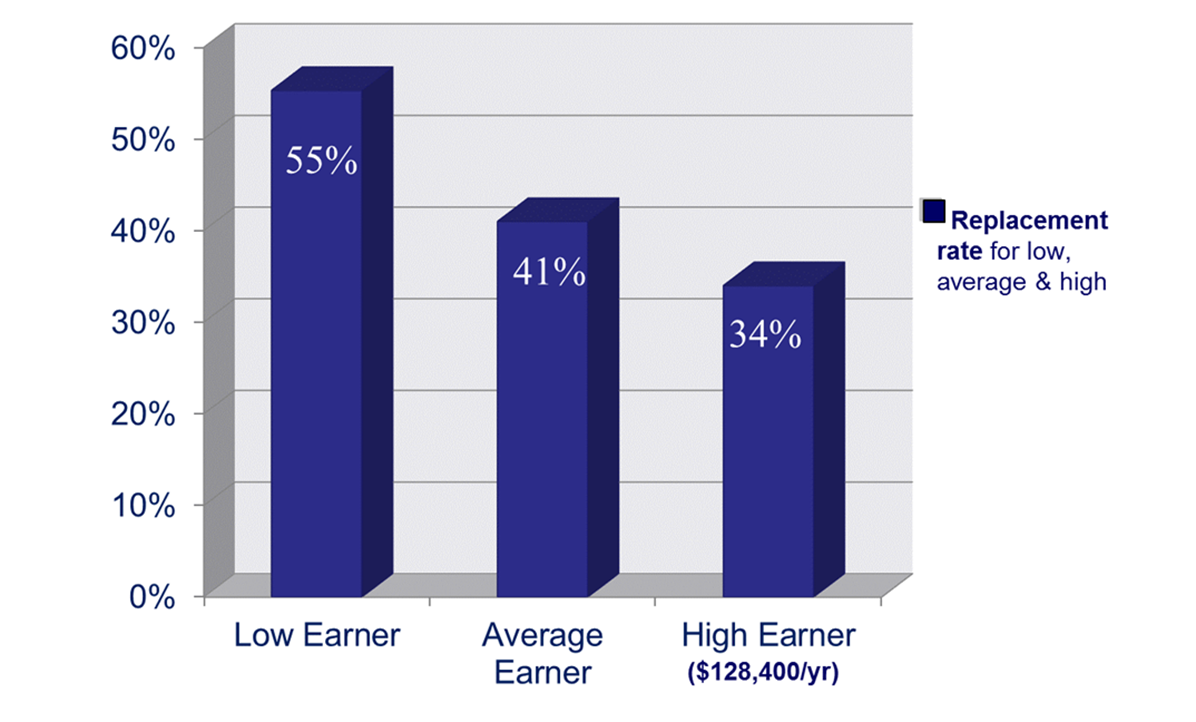 WEP Calculator
If you have a pension from work not covered by Social Security, the online WEP calculator allows you to estimate your Social Security benefit using the information shown on your online Social Security Statement.

You also need to enter the monthly amount of your pension that was based on work not covered by Social Security. If you do not have a non-covered pension, you do not need to use this calculator. 
ssa.gov/planners/retire/anyPiaWepjs04.html
Reminder: When using calculator, use the TAB key when entering earnings. Otherwise, it will use the wrong indexing factor and give an incorrect answer.
[Speaker Notes: *If you are a government employee the benefit estimate you see on your Social Security Statement might be in error because the formula used in the estimate does not take into consideration WEP.  
This is true for the regular ‘Retirement Estimator’ as well.  The are the formula used in these estimate does not take into consideration WEP. 
You must use the WEP Calculator instead.]
Normal Benefit Computation Example (2023)
If a person’s average indexed monthly earnings (AIME) = $2,500
Then their monthly benefit would be = $1,446.70
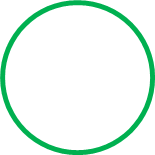 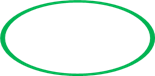 *Figures in green change every year.
[Speaker Notes: The WEP calulator does the math for you, but here’s a look at the WEP formula: 

We base your Social Security benefit on your average monthly earnings adjusted for average wage growth. We separate your average earnings into three amounts and multiply the amounts using three factors to compute your full Primary Insurance Amount (PIA). 

For example, for a worker who turns 62 in 2023, the first $1,115 of average monthly earnings is multiplied by 90 percent; earnings between $1,115 and $6,721 by 32 percent; and the balance by 15 percent. The sum of the three amounts equals the PIA which is then decreased or increased depending on whether the worker starts benefits before or after full retirement age (FRA). This formula produces the monthly payment amount.]
WEP Benefit Computation Example (2023)
If a person’s average indexed monthly earnings (AIME) = $2,500
Then their monthly benefit would be = $1,446  $889
[Speaker Notes: Under the WEP provision, only the first step of the formula changes.  We reduce the 90 percent factor in our formula and replace it with the corresponding % according to the number of substantial years worked.]
Exception to the WEP
[Speaker Notes: If you have 30 or more years of substantial earnings, we don’t reduce the standard 90 percent factor in our formula.
The next slide will show what is considered “substantial earnings’ for each year.]
Yearly Earnings Amount Considered Substantial
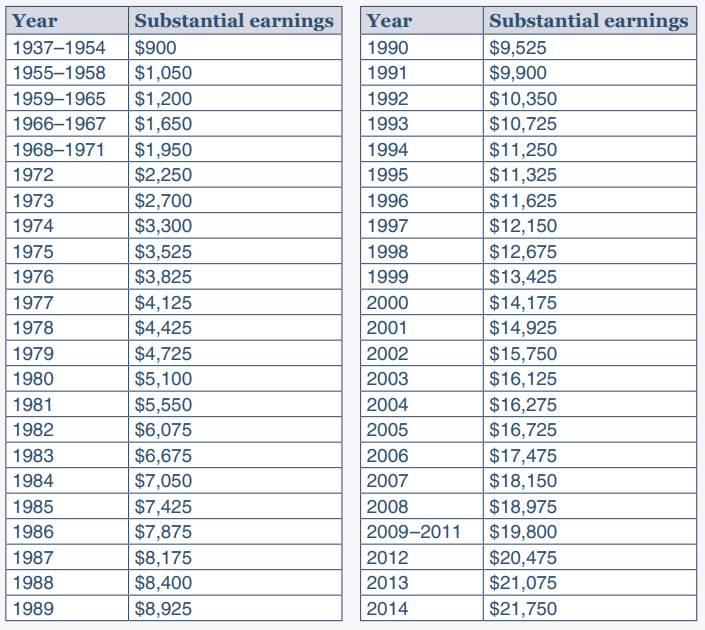 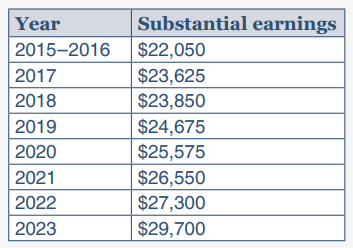 In 2023, gross earnings of $29,700.00/yr. or more  
counts as substantial for WEP purposes.
Who Can Get Benefits As A Spouse?
Comparable lifetime SS wage earners will probably not be eligible :  
Eligible only if your own SS is less than 50% of theirs;
You would get your SS plus an amount on your spouse which  would bring your total benefit to be equal to ½ of your spouses’s;
Example: Your spouse’s SS benefit  = $1000/mo.  
                Your SS benefit = $400/mo.
                                                             
                Combined max you can receive is $500/mo. (½ of your spouse’s)
	  
                You would receive your $400 + $100 on spouse = $500 (½ of spouse’s)
Does not reduce spouse’s benefit amount; 
Spouse must be collecting for you to draw on their record: Deemed filing
Applies when filing at any age for people who turned age 62 after January 1, 2016.
ssa.gov/planners/retire/yourspouse.html
[Speaker Notes: A spouse who has not worked or who has low earnings may be entitled to as much as one-half of the retired worker’s full benefit.

If you are eligible for both your own retirement benefits and for benefits as a spouse, we always pay your own benefits first. If your benefits as a spouse are higher than your retirement benefits, you will get a combination of benefits equaling the higher spouse benefit.

If a spouse wants to get Social Security retirement benefits before they reach full retirement age, the amount of the benefit is reduced. The amount of reduction depends on when the person reaches full retirement age. 

The benefit is unreduced if the claiming spouse is caring for a child who is under the age of 16 or who is disabled.

The benefit is only payable if the claiming spouse’s own unreduced benefit rate, based on their earnings history, is less than 50% of the worker’s unreduced benefit rate.  The claiming spouse must first file for their own benefit, based on their earnings history, which is subtracted from the full spousal benefit.]
Why are Spouse and Survivor Benefits Reduced?
Benefits we pay to spouses and widow(er)’s are “dependent” benefits, originally designed to compensate spouses who stayed home to raise a family and were financially dependent on the working spouse. 

The law requires a $ for $ offset on any spousal benefit  due after your own SS benefit is counted.
Spouse vs. Surviving Spouse Benefits
Remember: If you are working & are not FRA, earnings may affect ability to draw benefits.
ssa.gov/planners/survivors/ifyou.html#h6
[Speaker Notes: Note:  Divorced spouses qualify if marriage lasted at least 10 years and other conditions are met.

Here is a side-by-side comparison of spousal and survivor benefits.

The worker and his or her spouse must be married for one year (continuously) immediately before the day on which the application is filed. 

(Note: The one-year requirement can be waived if the spouse is the natural mother or father of the worker’s biological child or if the spouse was entitled or potentially entitled to certain auxiliary or survivor’s benefits in the month before the month of marriage to the worker).

If a spouse is caring for a child under age 16 of the worker, the spouse could qualify regardless of age. When the youngest child turns 16, the spouse’s benefit will stop, even though the child’s benefit will continue. However, if the child is disabled, the spouse’s benefits will continue as long as the child is under his or her care.]
Choosing Between Retirement Benefits and Widow’s Benefits
Only widows(ers) can take a benefit (on own record or on  deceased spouse’ record) then switch to a higher benefit later. 

	Example: You can take a widows(ers) benefit as early as 60,
                             then switch to your own retirement record as soon as that benefit amount is higher.
OR
		      You can take your retirement as early as age 62, 			      then switch to surviving spouse’s at full retirement age if benefit is higher.
Remember: If you are working & are not FRA, earnings may affect ability to draw benefits.
[Speaker Notes: If you begin receiving survivor benefits, we recommend that you contact us at age 62 to see if you are eligible for a higher benefit on your own record.

If we calculate your retirement benefit and it is lower than what you are already receiving as a survivor, then we are not going to switch you to over to retirement and reduce your monthly benefit. Remember, retirement and survivor benefits both fall under the same umbrella of financial protection offered by Social Security.

However, if we calculate your retirement and it is higher than what you are already getting as a survivor, YOU HAVE A CHOICE.

You can either switch over immediately for the higher monthly payment, or you can stay on survivor benefits and switch over to retirement later on down the road … when something comes up and you need more money coming in … or as late as age 70 if you want to completely max-out your retirement (by getting all possible delayed retirement credits added to your calculation).

Contact Social Security to find out if you can switch to get a higher benefit amount. SSA will review your individual situation and make a determination.]
Benefits for Divorced Spouses
You might receive benefits on your former spouse's record (even if he/she has remarried) if:
Benefit you would receive based on your own SS work is less than 50% of theirs and: 
Marriage lasted at least 10 years;
You are unmarried;
You are age 62 or older;
Your ex-spouse is at least 62 & eligible for SS retirement or disability benefits (he/she does not have to be collecting).
ssa.gov/planners/retire/yourdivspouse.html
[Speaker Notes: Your benefit as a divorced spouse is equal to one-half of your ex-spouse's full retirement amount (or disability benefit) if you start receiving benefits at your full retirement age. The benefits do not include any delayed retirement credits your ex-spouse may receive. 
If you remarry, you generally cannot collect benefits on your former spouse's record unless your later marriage ends (whether by death, divorce or annulment). 
If your ex-spouse has not applied for retirement benefits, but can qualify for them, you may receive benefits on his or her record if you have been divorced for at least two years. 
If you are eligible for retirement benefits on your own record and divorced spouse’s benefits, we will pay the retirement benefit first. If the benefit on your ex-spouse’s record is higher, you will get an additional amount on your ex-spouse’s record so that the combination of benefits equals that higher amount.]
Government Pension Offset (GPO)
If you receive a government pension based on work not covered by Social Security, your Social Security spouses, widows, or widowers benefit may be reduced.

2/3 of the gov pension is used to determine if you are eligible for a benefit on your spouse’s SS record.
[Speaker Notes: If you receive a retirement or disability pension from a federal, state, or local government based on your own work for which you didn’t pay Social Security taxes, we may reduce your Social Security spouses or widows or widowers benefits. 

Before enactment of the Government Pension Offset (GPO), government employees who did not pay into Social Security and earned a government retirement pension were not subject to offset of their spouse, widow or widower benefit.  GPO ensures that we calculate these benefits for government employees who do not pay Social Security taxes the same as private sector workers who pay Social Security taxes.

When won’t benefits be reduced?
Generally, we won’t reduce your Social Security benefits as a spouse or widow(er) if you:
Receive a government pension that’s not based on your earnings; or
Are a federal, state, or local government employee and your government pension is from a job for which you paid Social Security taxes, 
Are a federal employee who switched from the Civil Service Retirement System (CSRS) to the Federal Employees’ Retirement System (FERS) after December 31, 1987, 
Received, or were eligible to receive, a government pension before December 1982 and meet all the requirements for Social Security spouse’s benefits in effect in January 1977; or
Received, or were eligible to receive, a federal, state, or local government pension before July 1, 1983 and were receiving one-half of your support from your spouse.

There are other situations for which we won’t reduce your Social Security benefits as a spouse or widow(er).]
How GPO works
2/3 of amount of non-covered pension will be used to reduce the Social Security spouse’s benefit. 
Example:
$2,100 non-covered pension, 2/3 = $1,400
Social Security spouse’s benefits = $1,150
No benefit payable by Social Security
Our Online GPO calculator allows you to estimate your Social Security benefit.
ssa.gov/calc-gpo
How GPO works (continued)
2/3 of amount of non-covered pension will be used to reduce the Social Security widow or widower’s benefit.
Example:
$2,100 non-covered pension, 2/3 = $1,400
Social Security widow or widower’s benefits = $2,300
Widow or widower’s benefit after GPO = $900
Our Online GPO calculator allows you to estimate your Social Security benefit.
ssa.gov/calc-gpo
my Social Security
ssa.gov/myaccount
[Speaker Notes: my Social Security is a convenient and secure suite of services designed to put you in control of your personal Social Security information, as well as help you manage your benefits when you start receiving them.  Your account gives you the information you need at your convenience - all without calling or visiting a local office.

You can only open a my Social Security account for yourself. You cannot open an account for another person, even if you have his or her written consent. You may be unable to open a my Social Security account if you:
•     Blocked electronic access to your personal Social Security information;•     Recently moved or changed your name; or•     Placed a freeze on your credit report.

Your online my Social Security account provides a variety of information to help you and your family. 

Speaker notes updated (DRB)  6/8/2022 (JP/AJ)]
my Social Security Services
If you do not receive benefits, you can:
Request a replacement Social Security card
Retirement benefit estimates at different ages or dates when you want to start receiving benefits;
View possible spouse’s benefits; 
When you file online: check the status of your application or appeal;
Get your Social Security Statement to review:
Estimates of your future retirement, disability, and survivor benefits;
Your earnings record, to verify the amounts that we posted are correct; and
The estimated Social Security and Medicare taxes you’ve paid.
ssa.gov/myaccount/what.html
[Speaker Notes: *If you are a government employee the benefit estimate you see on your Social Security Statement might be in error because the formula used in the estimate does not take into consideration WEP.]
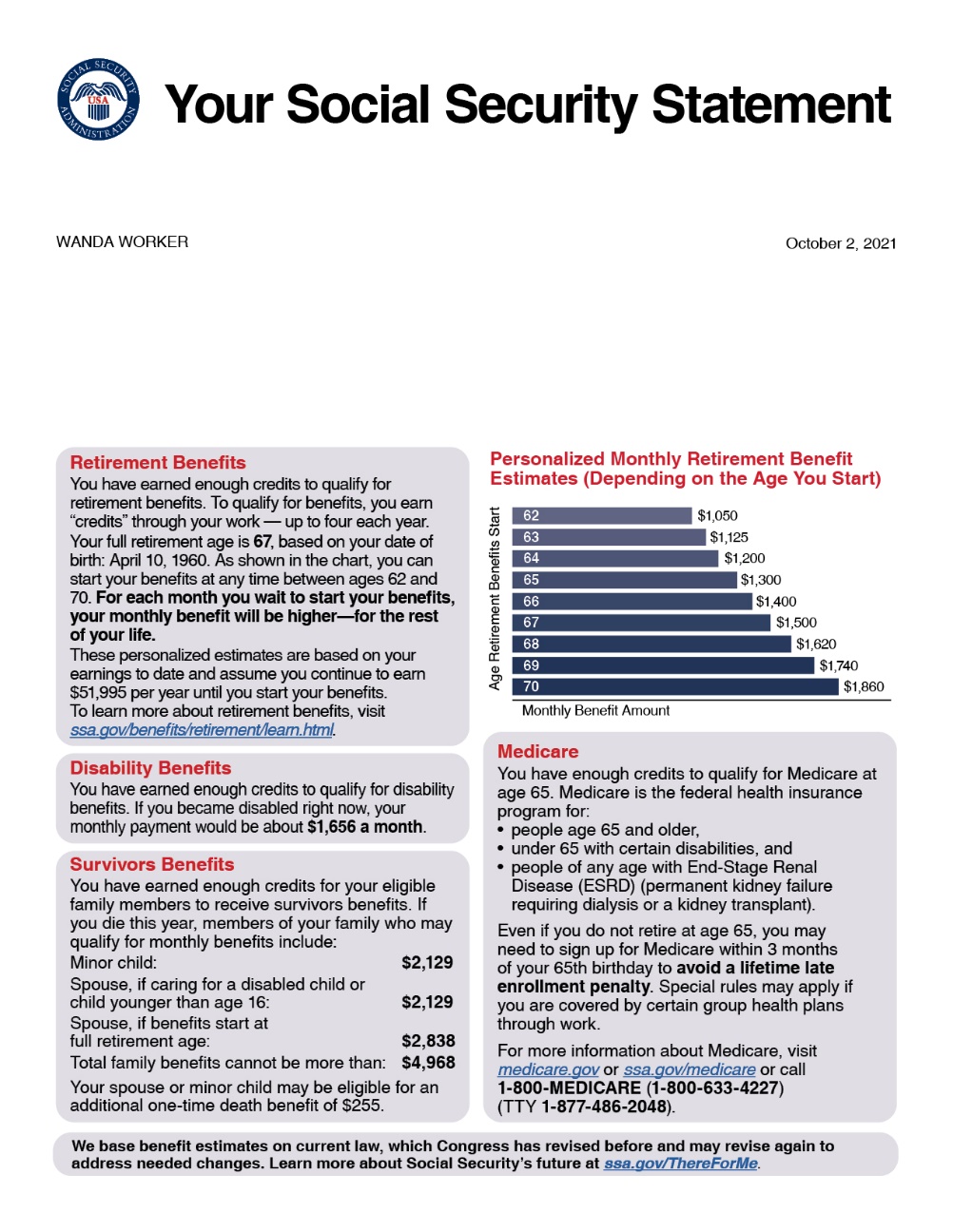 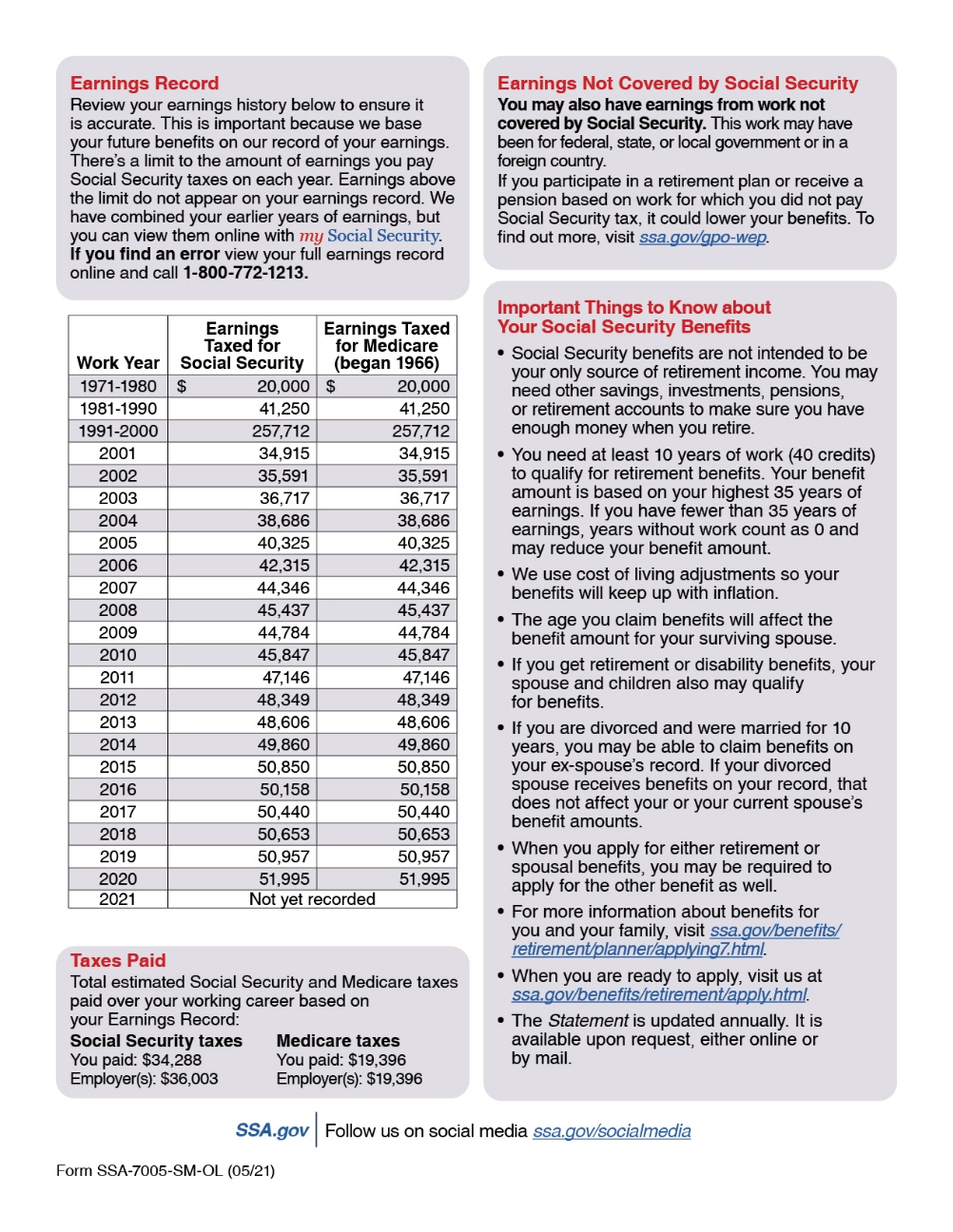 Social Securiaaty Statement
[Speaker Notes: * New redesigned Statement:
Plain language, design, and graphics make it easier to find information.
For example, we now provide a graph with retirement benefit estimates for up to 9 ages, depending on when you want benefits to start.

* The Statement is one of Social Security’s most far-reaching educational tools. 
-      In 2022, we provided more than 38 million Statements in print and online.

* Workers age 18 and older can access their Statement online using my Social Security. 
We mail a Statement to workers age 60 and older who do not have an online account.  
Anyone can send in a written request to have a Statement mailed to them.

***If you are a government employee the benefit estimate you see on your Social Security Statement might be in error because the formula used in the estimate does not take into consideration WEP.]
my Social Security Services
If you receive benefits or have Medicare, you can:

Request a replacement Social Security card;
Get a benefit verification letter as proof that you are getting benefits;
Check your benefit and payment information and your earnings record;
Change your address and phone number;
Start or change direct deposit of your benefit payment;
Submit your advance designation of representative payee request;
Request a replacement Medicare card; and
Get a replacement SSA-1099 or SSA-1042S for tax season.
ssa.gov/myaccount/what.html
[Speaker Notes: So what can you do with a my Social Security account?  Your online my Social Security account provides a wealth of information to help you and your family plan for your financial future.]
How to Apply for Benefits
File online for Retirement, Spouse, Disability, or     	Medicare Only
If you are disabled, you can file for Retirement and Disability with same application if you are at least 62 but not yet FRA.
Survivor* application is not available online.

	Schedule phone appointment at 1-800-772-1213,                         	8 a.m. – 7 p.m. Monday through Friday.

	Schedule in-office appointment at 1-800-772-1213.

		*Child and survivor claims can only
		  be done by phone or in the office.
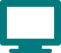 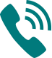 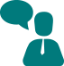 [Speaker Notes: You can apply for your Social Security within 4 months of when you want your benefits to begin.

You have some options, when it comes time to file:
Apply online at ssa.gov.  This is recommended since it’s the fastest and most convenient way to apply; 
Call Social Security to schedule an appointment;  

You cannot file online for auxiliary child’s benefits, disabled adult child benefits, or survivor’s benefits.]
Medicare
Medicare.gov
[Speaker Notes: Medicare is our country’s health insurance program for people age 65 or older. People younger than age 65 with certain disabilities, or permanent kidney failure, or amyotrophic lateral sclerosis (Lou Gehrig’s disease), can also qualify for Medicare.  You have choices for how you get Medicare coverage – Original Medicare and Medicare Advantage.

Original Medicare includes Hospital (Part A) and Medical (Part B) insurance. If you want drug coverage, you can add a separate drug plan (Part D). You can also add a Medicare Supplement Insurance (Medigap) policy to help pay your out-of-pocket costs.

A Medicare Advantage Plan is an all-in-one alternative to Original Medicare. These "bundled" plans include Part A, Part B, and usually Part D. Most plans offer extra benefits— like vision, hearing, dental, and more.

==============
Medicare has 4 parts:
1. Part A is Hospital Insurance which covers most inpatient hospital expenses. The 2023 deductible for Part A is $1600.

2. Part B is Medical Insurance which covers 80% of doctor bills & other outpatient medical expenses after your first $226 in approved charges. The 2023 standard monthly premium is $164.90. There is no monthly premium for Part A if you are insured for retirement benefits. After you retire, your health insurance may require for Medicare to pay first. Many supplemental plans require you to sign up for Medicare Part B. The Medicare premium most beneficiaries pay represents 1/4 of the actual cost, and the Federal government covers the balance of the cost.

3. Medicare Advantage—also known as Part C— is an “all in one” alternative to Original Medicare. These “bundled” plans include Part A, Part B, and usually Part D.  These plans may also have lower out-of-pocket costs and may offer extra benefits that Original Medicare doesn’t cover— like vision, dental, and more.

4. Part D is Medicare Prescription Drug coverage, which covers a major portion of your prescription drug costs. Your out-of-pocket costs—monthly premiums, annual deductible and prescription co-payments—will vary by plan. You enroll with a Medicare-approved prescription drug provider, not by contacting Social Security. Each Medicare Advantage plan can charge different out-of-pocket costs, but they must follow rules established by Medicare. Medicare-approved prescription drug plans cover a major portion of your prescription drug costs. 

Learn more with our publication, Medicare, 05-10043.  To learn more about Original Medicare, Medigap, or Medicare Advantage plans, visit medicare.gov/Publications/ to view CMS’ publication Choosing a Medigap Policy, Publication 02110, and Understanding Medicare Advantage Plans, Publication 12026.]
Medicare Enrollment Periods
[Speaker Notes: IEP, GEP, and SEP]
Medicare Part B Coverage - IEP
In 2023 Part B Premium is $164.90/mo.
[Speaker Notes: If you sign up in your Initial Enrollment Period during the last 3 months of your IEP, your coverage begins the month after you enroll.]
Medicare Part B Coverage - GEP
[Speaker Notes: If you choose not to sign up for Medicare Part B but then decide to do so later, your coverage could be delayed. You may have to pay a higher monthly premium for as long as you have Part B. Your monthly premium will go up 10% for each 12-month period you were eligible for Part B but didn’t sign up for it. 

If you don’t sign up for Medicare Part B during your IEP, you have another chance each year to sign up during the “General Enrollment Period” (GEP) from January 1 through March 31. Your coverage starts the 1st day of the month after you sign up. Read our publication, “Medicare” for more information.]
Medicare Part B Coverage - SEP
[Speaker Notes: You may have medical insurance coverage under a group health plan based on your or your spouse's current employment. In this case, you may not need to apply for Medicare Part B at age 65. You may qualify for an "SEP”.

If you apply online for Medicare Part A only – and refuse Part B (which does have a monthly premium) – you can enroll in Part B later anytime you are still covered by your employer’s group health plan or within 8 months after your coverage or employment ends.]
Medicare Standard Part B Premiums for 2023
If you’re single and file an individual tax return, or married and file a joint tax return:
[Speaker Notes: This graphic shows the Medicare premiums for each income bracket.
Most Medicare beneficiaries pay the standard premium for Part B  - $164.90/month in 2023.  It is automatically deducted from their Social Security check if they receive one. 
If not getting a check, they can be billed or have the premium deducted from a checking or savings account.
People with higher incomes will pay more for Part B and their prescription drug plan premium. This is called IRMAA – Income Related Monthly Adjustment Amount. 
We determine whether you pay the higher premium every year. 
To decide your IRMAA, we ask the IRS  for your Modified Adjusted Gross Income (MAGI). That equals your adjusted gross income + certain tax-exempt income from the federal income tax return you filed two years ago. 
For example, your 2023 Part B premium is determined by your MAGI on your 2021 return. If your 2021 tax return is not available, we will use your 2020 tax return.
Health Savings Account (HSA) Information: You should not contribute to an HSA if you are enrolled in Medicare as there may be negative tax implications. Contact your tax professional for more information.]
Medicare.gov
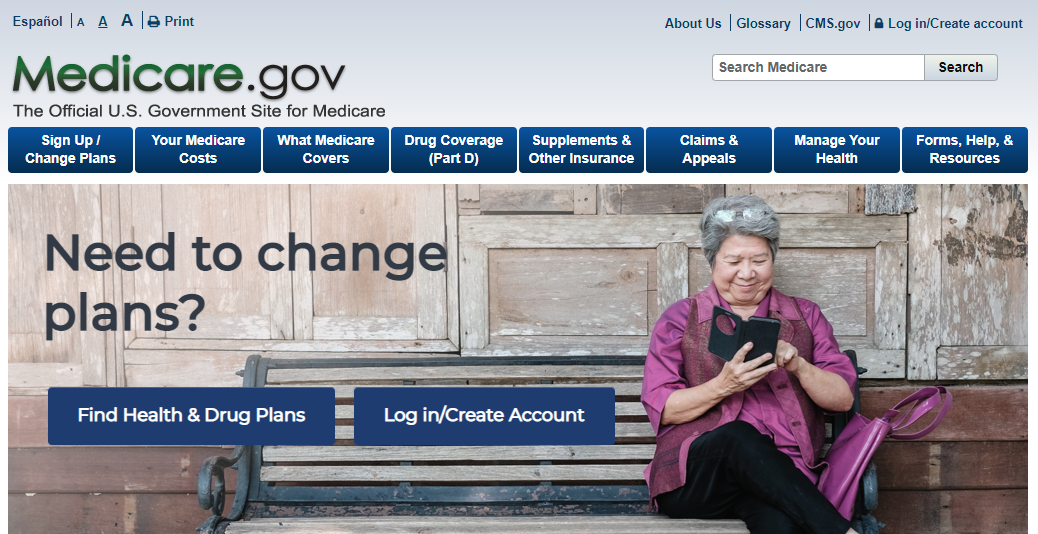 1-800-MEDICARE or Medicare.gov
[Speaker Notes: Please keep in mind that although you apply for Medicare by contacting Social Security, and we have some Medicare information on our website, it is actually another federal government agency, Centers for Medicare & Medicaid Services, commonly referred to as “CMS” that administers the program.  CMS is your main source for information regarding Medicare.

Social Security helps you apply for Medicare Parts A and B, and we send your entitlement information electronically to CMS.

We can also take your application for Extra Help with Medicare Part D.

If you sign up for Part B, we deduct the premium from your monthly Social Security benefit – and send it to CMS – before you receive your payment from us each month.

If you enroll in Medicare only, CMS will bill you for your Part B premiums until you go on Social Security. 

If you have any questions regarding the Medicare program, you can call CMS at 1-800-MEDICARE or visit Medicare.gov 
Your State Health Insurance Assistance Program (SHIP) can help answer any Medicare questions you may have.  To get the phone number for your local SHIP office, visit shiphelp.org or look in your “Medicare & You” handbook.  For more information about Medicare, please visit Medicare.gov or call 1-800-MEDICARE (1-800-633-4227).  TTY users can call 1-877-486-2048.]
Extra Help with Medicare Prescription Drug Plan Costs
Medicare beneficiaries may qualify for Extra Help with Medicare prescription drug plan costs
Needs-based program for people with limited income and resources
Extra Help may be worth an estimated $5,100 per year
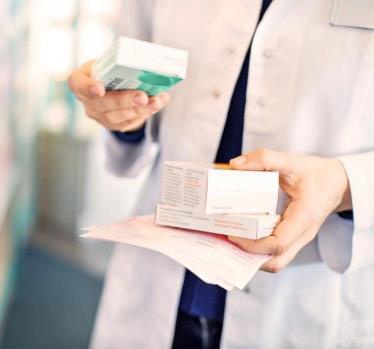 ssa.gov/extrahelp
[Speaker Notes: Extra Help is available for beneficiaries with limited resources and income to help pay for the costs related to a Medicare prescription drug plan.
These costs include monthly premiums, annual deductibles and prescription co-payments. 
Extra Help is estimated to be worth about $5,100 per year.
You may apply for Extra help online, over the phone, or in your local Social Security office.]
Follow Us on Social Media!
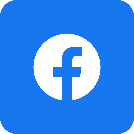 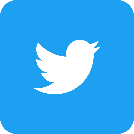 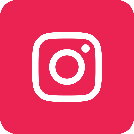 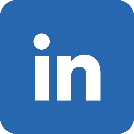 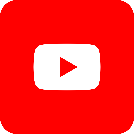 @SocialSecurity
[Speaker Notes: Follow us on social media to learn more and to get updates on our benefit information!]
Social Security: With You Through Life’s Journey…
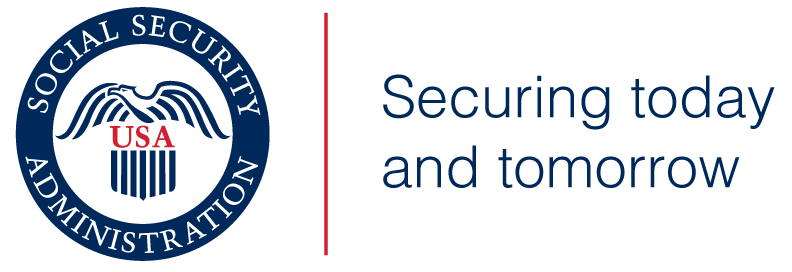 www.socialsecurity.gov
Produced at U.S. taxpayer expense
[Speaker Notes: Questions?]